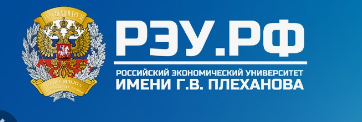 ФГБОУ ВО «Российский экономический университет им. Г.В.ПлехановаТульский филиал Разработка бизнес-плана для проекта стартапастудии маникюра«Silk Nails»
Выполнила студентка 4 курса ЗУФО, Направление «Экономика», профиль «Финансы и кредит»
Страхова Дарья Юрьевна

Научный руководитель: к.т.н.,Якушин Дмитрий Иванович
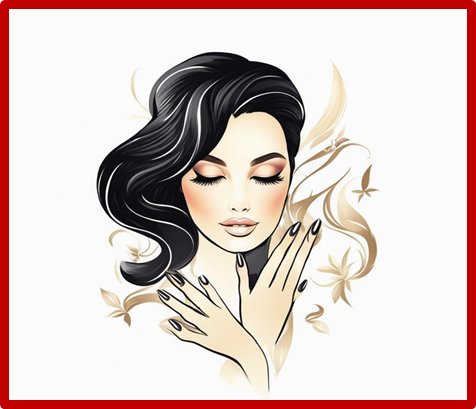 Цель стартапа и стратегия его создания
Цель в создании студии маникюра «Silk Nails», где будут предоставляться качественные услуги по проведению маникюра и уходу за ногтями
Стратегия включают в себя: анализ рынка маникюра в регионе, изучение конкурентной среды и потребностей потенциальных клиентов, разработку финансового плана с прогнозом продаж, расходов, доходов и инвестиций, маркетинговую стратегию, включая рекламу и использование социальных сетей, и описание процессов работы салона, включая оборудование, ассортимент услуг и управление персоналом.
Актуальность исследования
Во-первых, разнообразие услуг и техник ногтевого дизайна, предлагаемых салонами. 
Во-вторых, популярность нейл-индустрии обусловлена спросом на качественные и долговечные материалы для наращивания и укрепления ногтей. 
В-третьих, современные технологии позволяют создавать продукты, которые не только делают ногти красивыми, но и ухаживают за ними, обеспечивая их здоровье и прочность.
Основные элементы бизнес-модели создания студии маникюра по А. Остервальдеру и П.Пинье
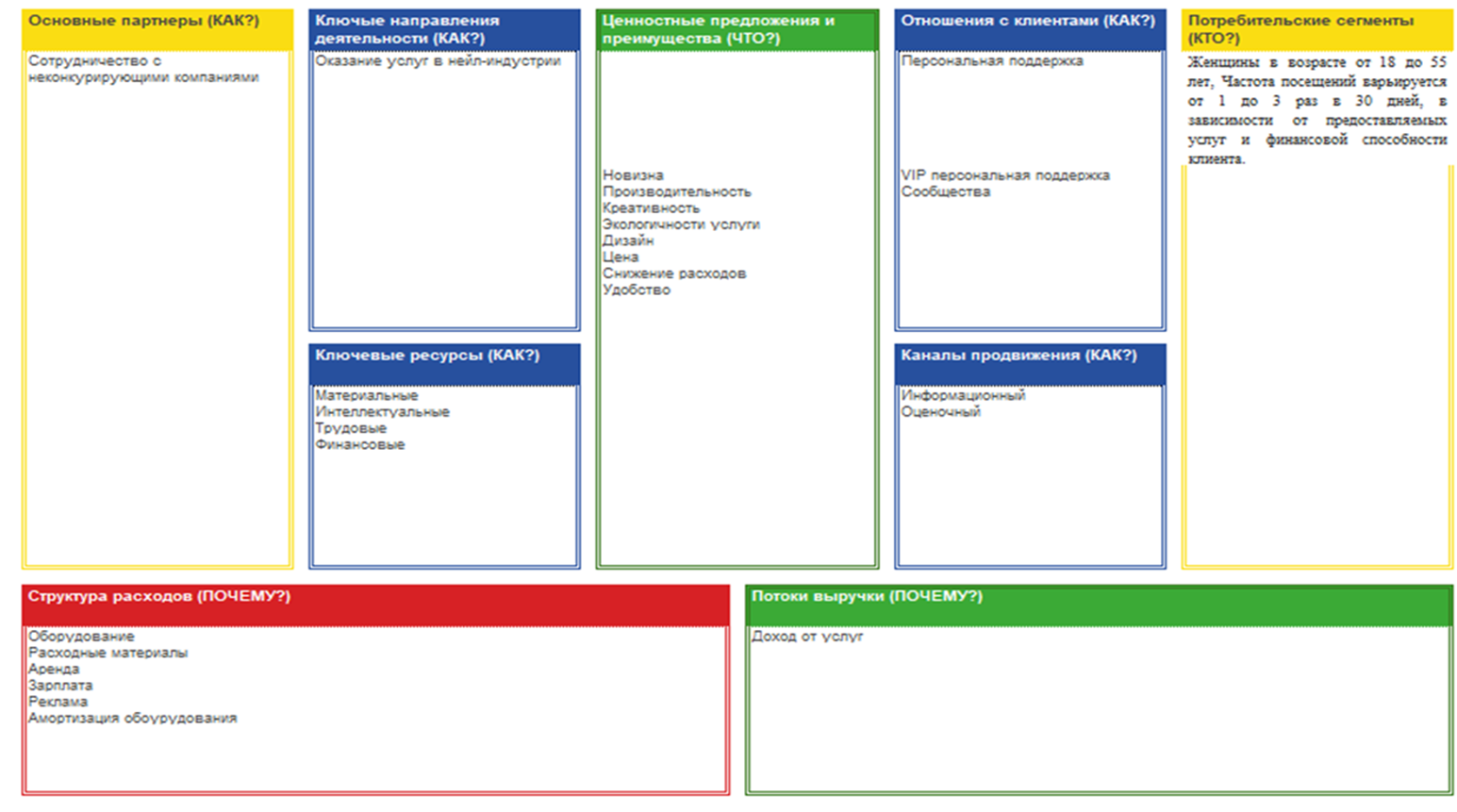 :
Характеристика стартапа и показатели экономической эффективности
Горизонт расчета реализации стартап-проекта 2 года с момента запуска проекта. 
   Источниками финансирования стартапа являются собственные и заемные средства.
   Интегральные показатели экономической эффективности стартап-проекта: 
1.	Первоначальные вложения в бизнес — 650 000 рублей.
2.	Срок выхода на точку безубыточности — 3 месяца
3.	Рентабельность продаж — 7%
4.	Чистая текущая стоимость (NPV)- 1240509 руб. 
5.	Внутренняя норма доходности (IRR): 75,55 %
6.	Срок окупаемости (Payback period): 7 мес.
7.	Чистая прибыль нарастающим итогом составит: 2 145 709 руб.
      Данный вид бизнеса будет зарегистрирован в форме индивидуального предпринимательства. Система налогообложения — УСН, тип «Доходы минус расходы».
Риски бизнеса
1.  Конкуренция существующих салонов красоты и студий маникюра на рын-ке.
    2. Недостаток достаточного спроса на услуги маникюра в выбранном рай-оне.
      3.    Обеспечение квалифицированного персонала и обучение новых специа-листов.
 4. Рост стоимости материалов и оборудования при начальном внедрении и за-траты на рекламу и маркетинг для привлечения клиентов.
     5. Ограничения внедрения новых технологий и оборудования из-за техниче-ских, экологических или финансовых препятствий.
Описание продукта
Основные услуги включают 
уход за ногтями и кожей рук, включая скрабы, маски, обертывания, массаж, моделирование и укрепление ногтей,
 дизайнерский мани-кюр и педикюр. 
Дополнительные услуги включают:
 SPA-процедуры, пилинг, 
ароматический массаж, 
лечение ногтей и другие. 
Планируется   применение такой важной 
медицинской процедуры, как парафинотерапия, т.е. метод альтернатив-ной медицины, теплолечение с применением нагретого парафина в качестве теп-лоносителя.
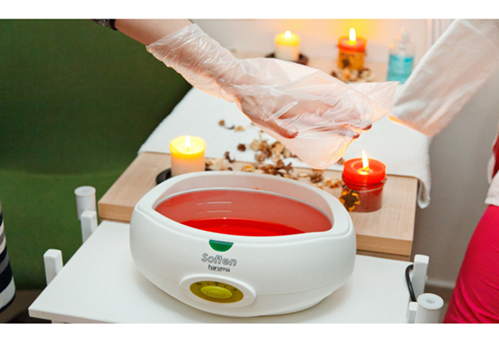 Оценка конкурентов и конкурентной среды
При создании стартапа планируется, что студия маникюра "Silk Nails" будет располагаться   по адресу  Тульская область, г.Новомосковск в новостроящемся  ЖК «Престиж», ул.Донская, д.6а,корп 1
 Основными конкурентами студии маникюра на данной территории являются 3 салона: 
ногтевая студия СК Киви, расположенная на ул. Трудовых резервов, 33,  
ногтевая студия «Темникова», расположенный по адресу ул. Московская, 19-й 
 ногтевая студия «Lоva Nails», расположенная на ул. Трудовые резервы
SWOT-анализ студии маникюра «Silk  Nails»
Финансовый план
Ежемесячные затраты
Оборудование для стартапа
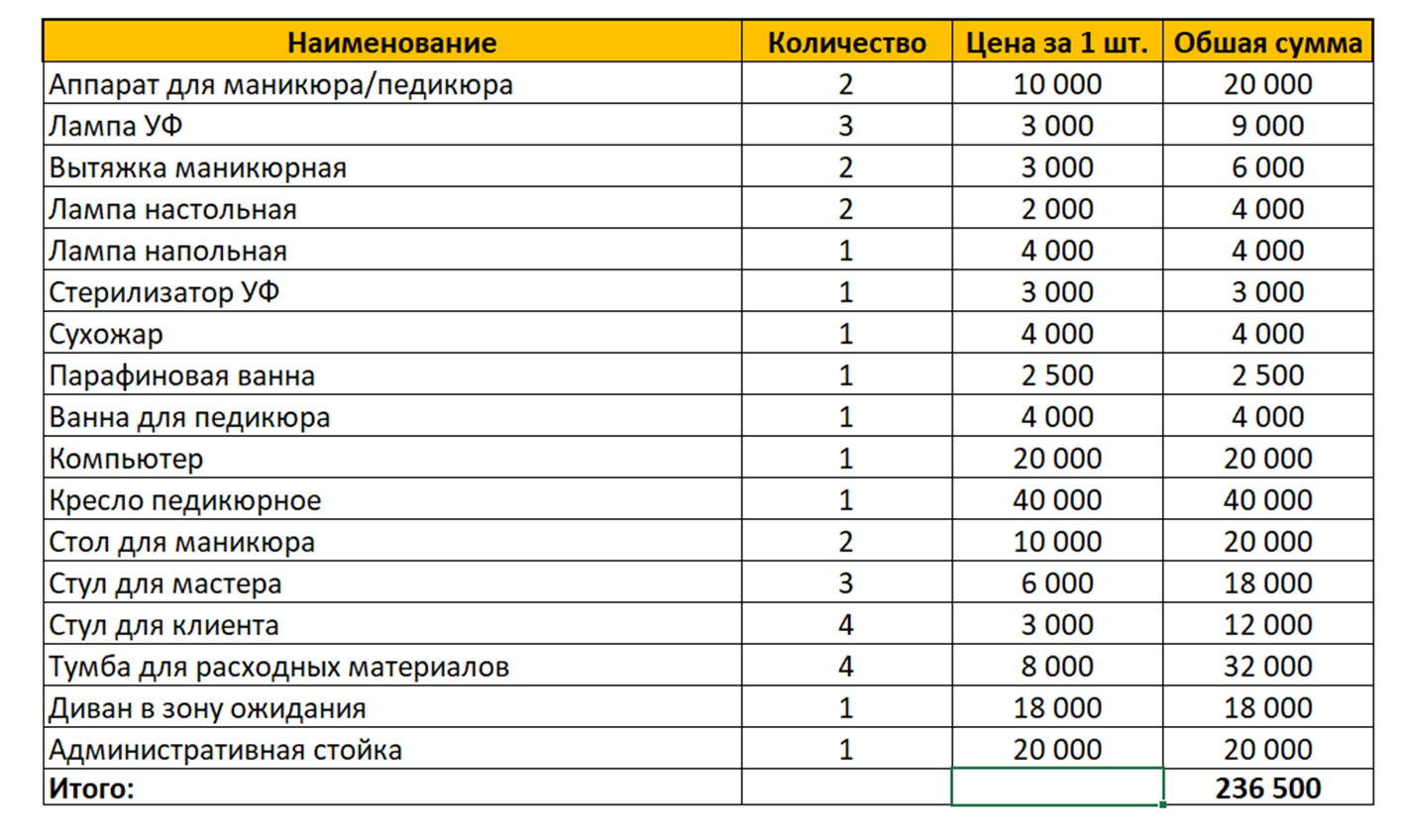 Оборудование для открытия студии маникюра «Silk  Nails»
Выручка от реализации услуг за 3 мес.работы
Фонд оплаты труда сотрудников студии маникюра
Затраты на открытие студии маниюкра
Расчет окупаемости проекта за 2 года
Чистая прибыль студии маникюра за 2 года